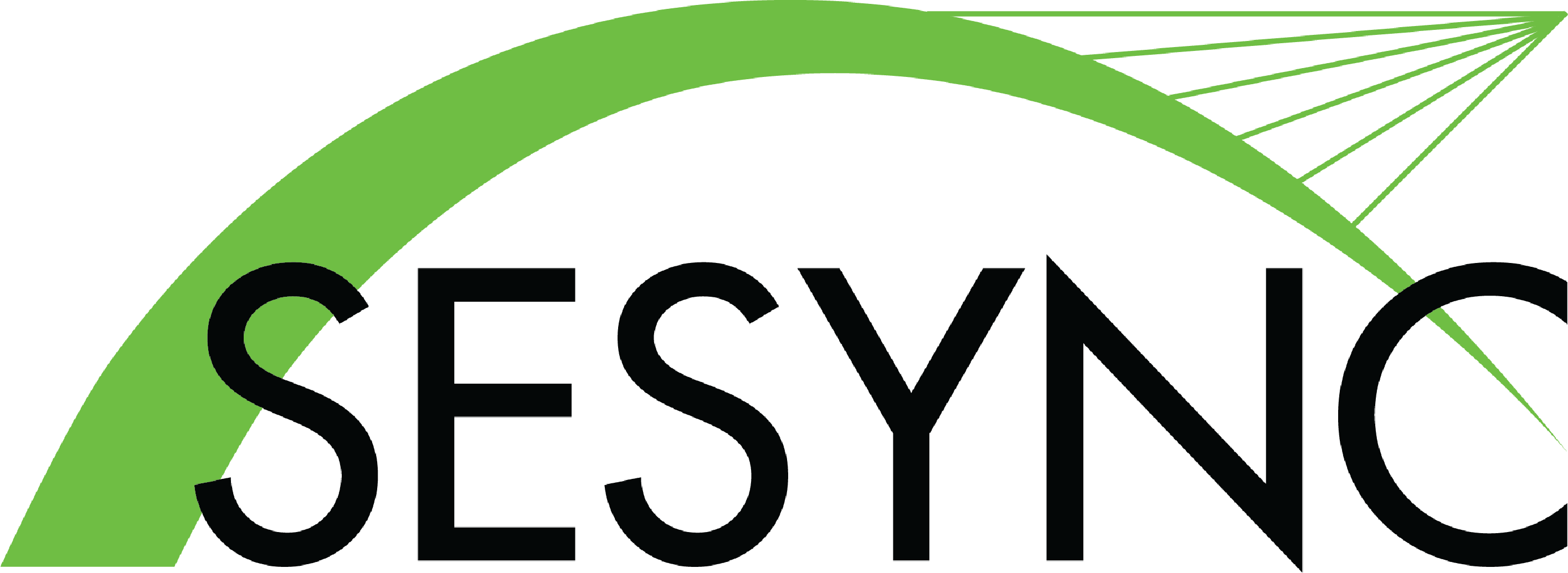 Survive the Century Lesson 2:
Climate Change Decisions for Your Grandchild
By: Heidi Scott, SESYNC
6/23/2022
Greening America’s Capitals: Before and After, Helena MT U.S. Environmental Protection Agency, Public Domain
1
Subterranean Singapore 2065 by Finbarr Fallon
2
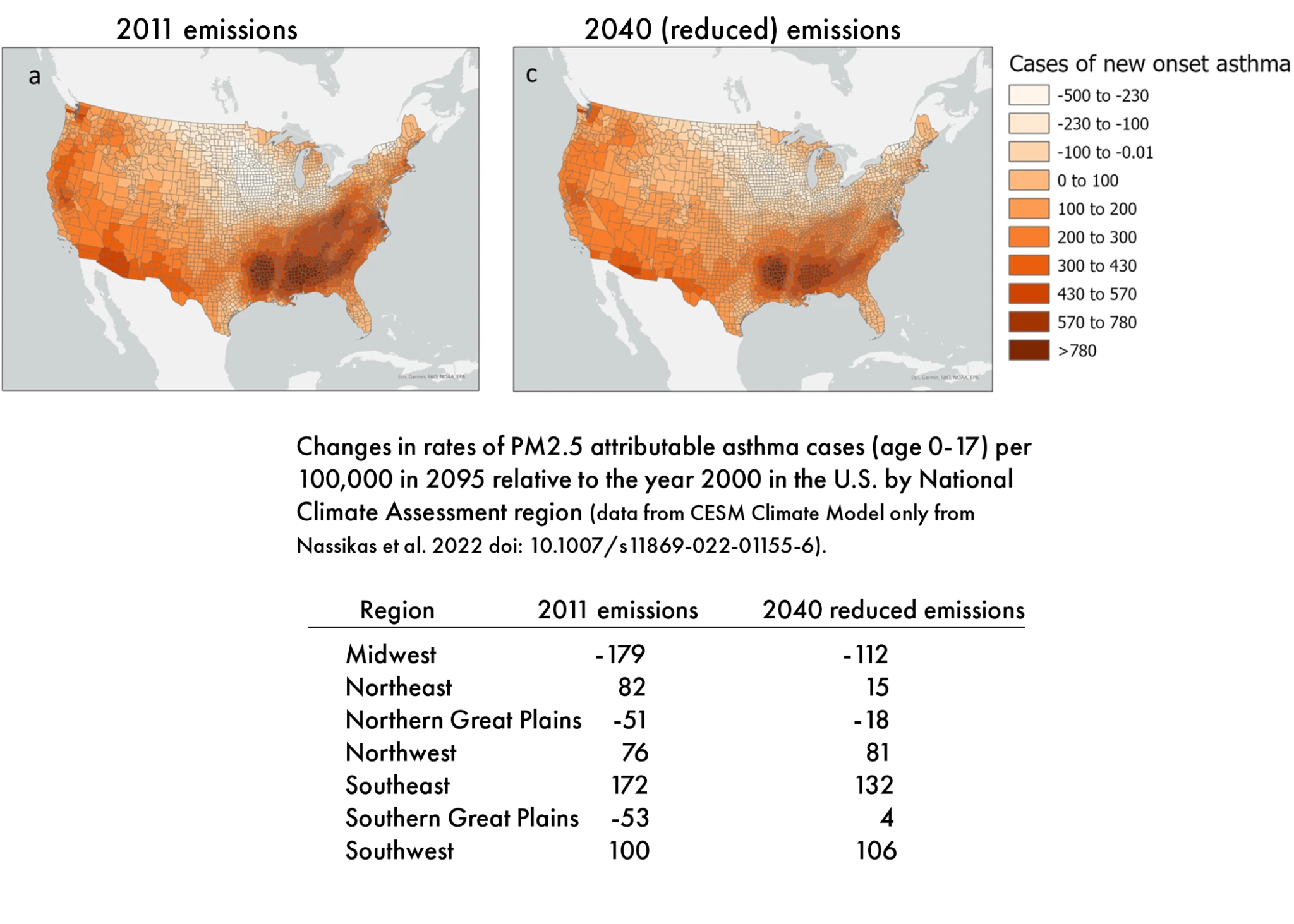 Projected future incidence of childhood asthma in the U.S. if emissions stayed at early 21st -century levels (scenario 2011) and if regulations significantly reduced  emissions (scenario 2040)
3